Making Connections and Inferences
Whodunit?
Individually read the following story and use the clues to try to figure out what happened:

http://tinyurl.com/coolmickey
[Speaker Notes: Answer: Mickey could have frozen the poison into the center of the ice cubes. That way he knew the drink would be safe for a few minutes, until the ice began to melt. He figured that drinking from her glass and then leaving would give him a great alibi!]
Making Connections
Figuring out what happened in the past based on what you can see now

Use evidence to make inferences
facts, observations
educated guess
Rubric
Identify evidence and make an inference
Explain how you know - why does your inference make sense?
Connect to bigger picture
Fingal’s Cave
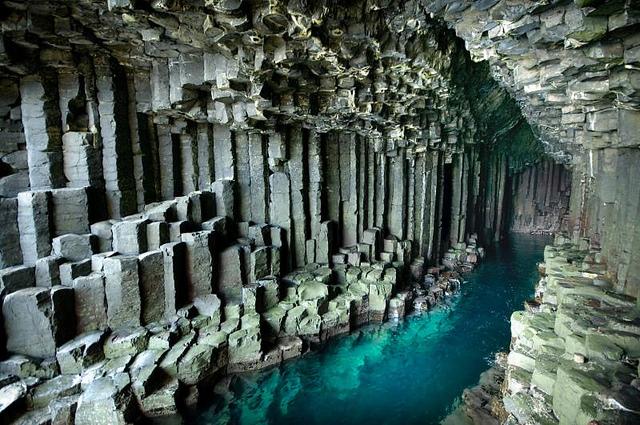 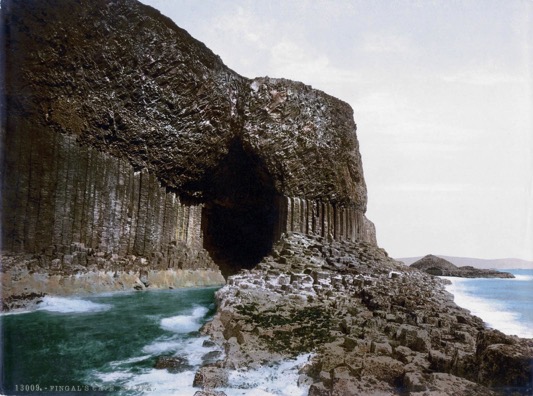 Staffa, Scotland
Level 2
Evidence (what do we see?):
pillars of rock (solid lava)
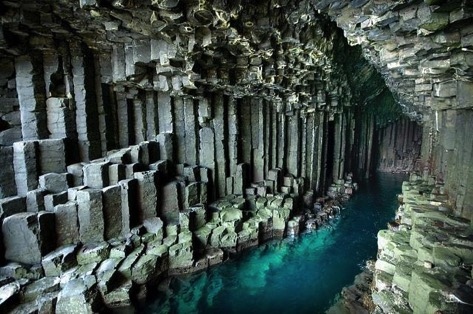 blocky pattern
Inference (what
happened?):
blocky pillars formed
from lava slowly cooling
Level 3
Evidence: Pillars of solidified lava in a blocky pattern
Inference: Hot lava slowly cooled
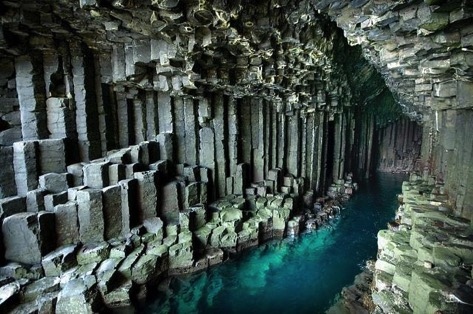 Explanation (why does my inference make sense?):
Lava cracks into long, hexagonal forms when it cools slowly (like mud cracking in the sun)
Level 4
Evidence: Pillars of solidified lava in a blocky pattern
Inference: Hot lava slowly cooled
Explanation: Lava cracks into long, hexagonal forms when it cools slowly (like mud cracking in the sun)
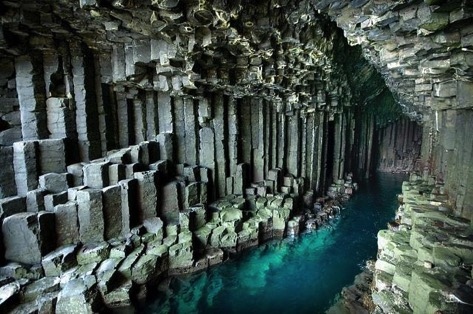 Bigger Picture (step back and zoom out!):
There must have been active volcanoes in the area that Scotland is now when the cave began to form
Let’s try it together:
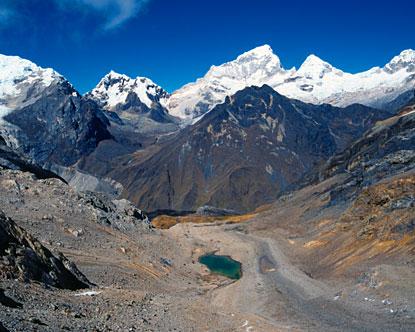 Fossil of extinct whale
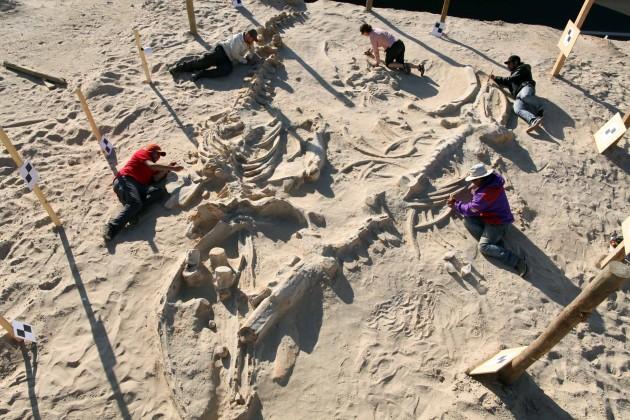 Andes Mountains (Chile)
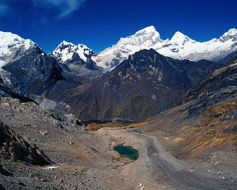 Pair - Share
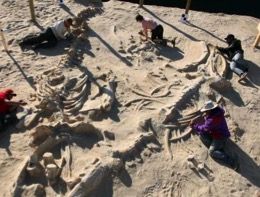 Evidence:


Inference:
Extinct whale fossil in
Andes mountains

The land that makes up the mountains used to be under the
ocean
Explanation:
Whales live in the ocean. Since the whale is now extinct, it must have lived long ago. When it died, it must have settled to the bottom of the ocean.
Bigger Picture:
The Andes mountains must have risen from the sea as a result of the oceanic crust subducting under the continental crust.
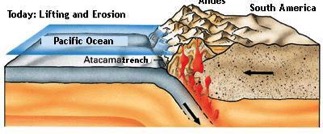 Practice on Deposition!
Evidence (what do you see?)

Inference (what happened?)

Explanation (why does my inference make sense?)

Bigger Picture (step back and zoom out!)
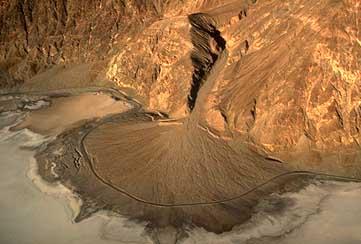 How could you show this in a comic?